Название  работы: Использование интерактивного сервиса (Веб - сервис LearningApps в формировании орфографической грамотности у учащихся с ОВЗ. Игра «Найди пару». ФИО: Кустова Марина Владимировна.ГБОУ «Школа- интернат № 3 для обучающихся с ОВЗ г.о. Тольятти», учитель начальных классов.Контактный электронный адрес: kustova.mari@yandex.ru
Методическое описаниеПояснительная запискаЦели продукта: формирование орфографической грамотности  у учащихся с ОВЗ с использованием интерактивного сервиса (Веб-сервис LearningApps (http://learningapps.org/)Задачи продукта:-сформировать приемы отработки с детьми написания словарных слов по тематическим группам;- максимально вовлечь учащихся в образовательный процесс;-коррекция мышления и речи учащихся; -развитие исследовательских, рефлексивных и оценочных умений;-формирование активной, самостоятельной позиции учеников;
Рекомендации по использованию интерактивной игры:1-й шаг:  Открой  ссылку2-й шаг: Рассмотрите каждый рисунок.3-й шаг: Назови каждый предмет.4-й шаг: Расскажи, какой он.5-й шаг: Назови все предметы одним словом.6-й шаг: Прочитай  каждое слово по слогам.7-й шаг: Запиши каждое слово в тетрадь.8-й шаг: Поставь ударение.9-й шаг: Подчеркни и запомни трудную букву.10-й шаг: Какую букву в каждом слове надо запомнить?11-й шаг: Составь и запиши предложение с любым словом.12-й шаг: Найди пару, сопоставив слова и картинки.  Нажми на слово «Начать игру».13-й шаг: Если ты правильно сопоставил слова и картинки, то в конце упражнения  появиться надпись: здорово, ты нашел правильное решение ОК
Темы и ссылки, используемые в игре:1.Тема: «Огородные съедобные растения (овощи) : морковь, горох, капуста, картофель, огурец, помидор.Ссылка на игру: https://learningapps.org/watch?v=ppjrny5ej242.Тема: «Домашние животные»: собака, корова, петух, овца.Ссылка на игру: https://learningapps.org/watch?v=p148zyy0n243.Тема: «Хищные и нехищные звери»: заяц, лисица, медведь.Ссылка на игру: https://learningapps.org/watch?v=p0zu8xv65244.Тема: «Птицы»: петух, воробей, ворона, сорока, соловей.Ссылка на игру: https://learningapps.org/watch?v=pyz727hot245.Тема: «Школьные принадлежности»: учебник, карандаш, пенал, тетрадь.Ссылка на игру: https://learningapps.org/watch?v=pv1bf8s0n24
Игра  «Найди пару» по теме: «Огородные съедобные растения (овощи)»
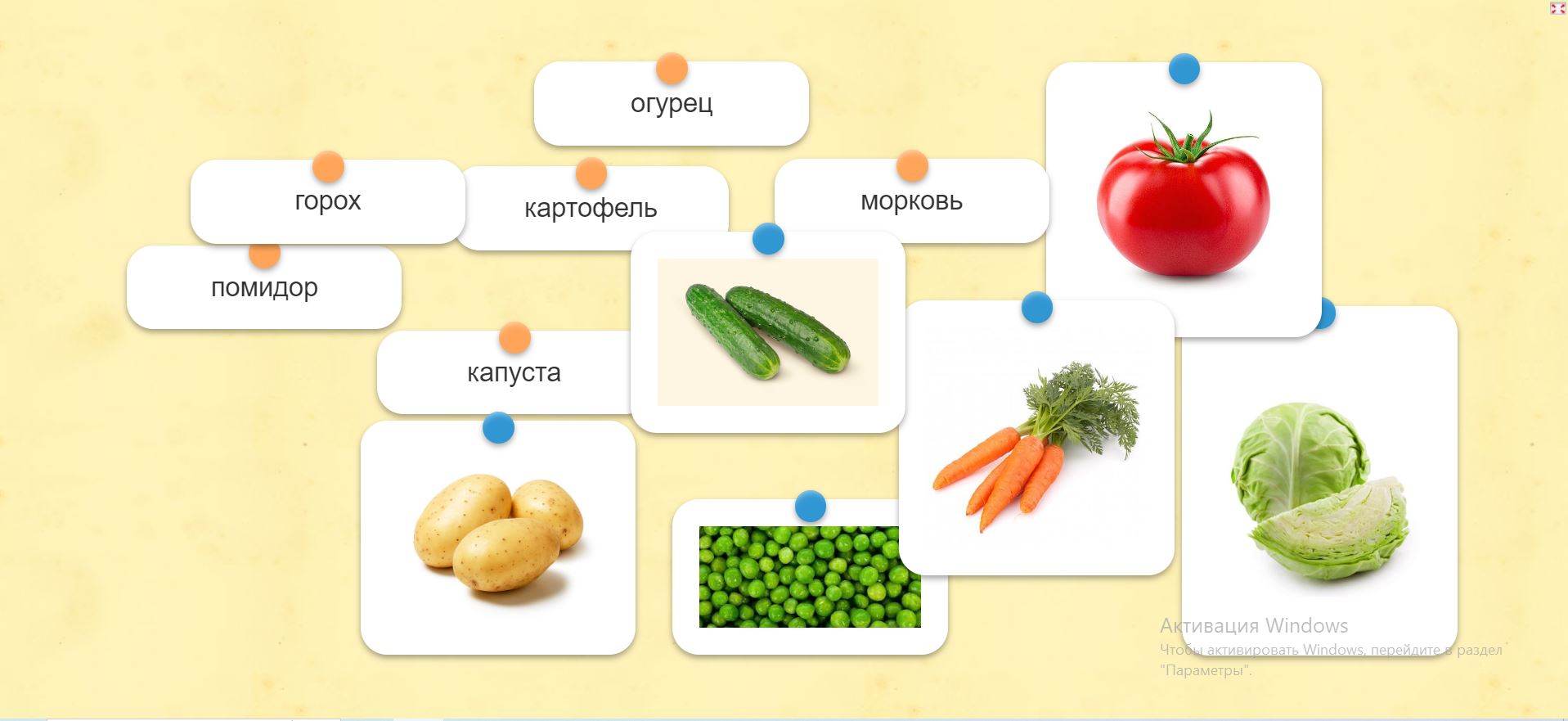 Начать игру
Игра «Найди пару» по теме: «Домашние животные»
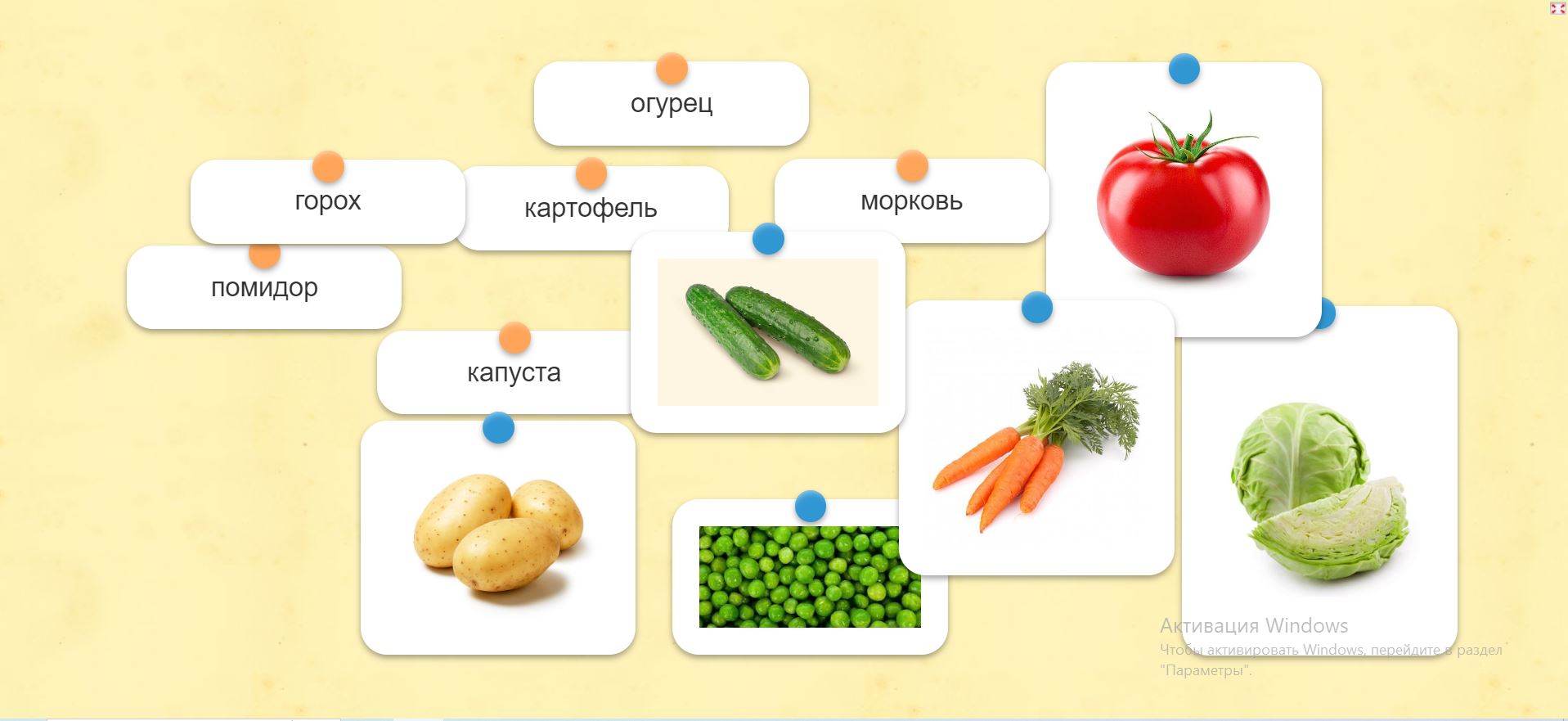 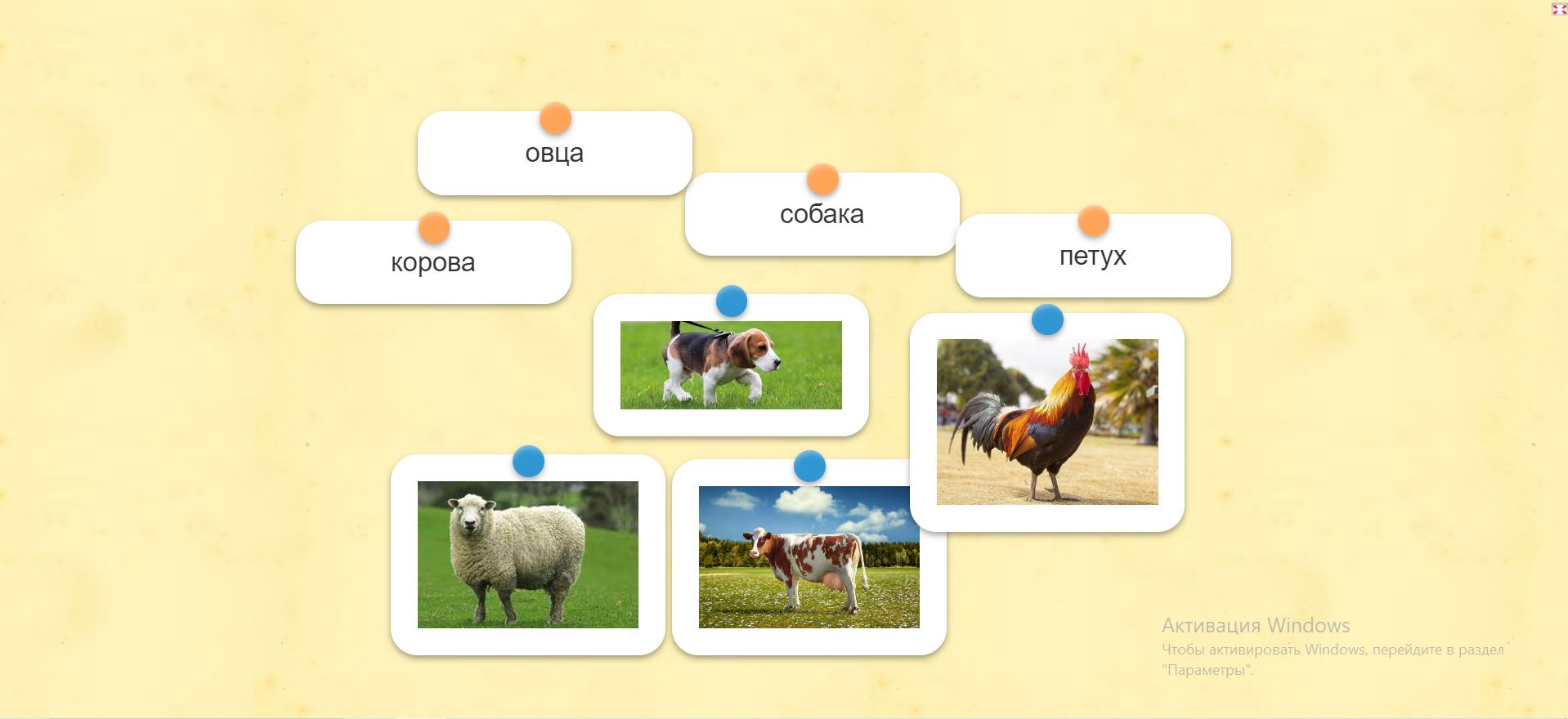 Начать игру
Игра  «Найди пару» по теме: «Хищные и нехищные звери»
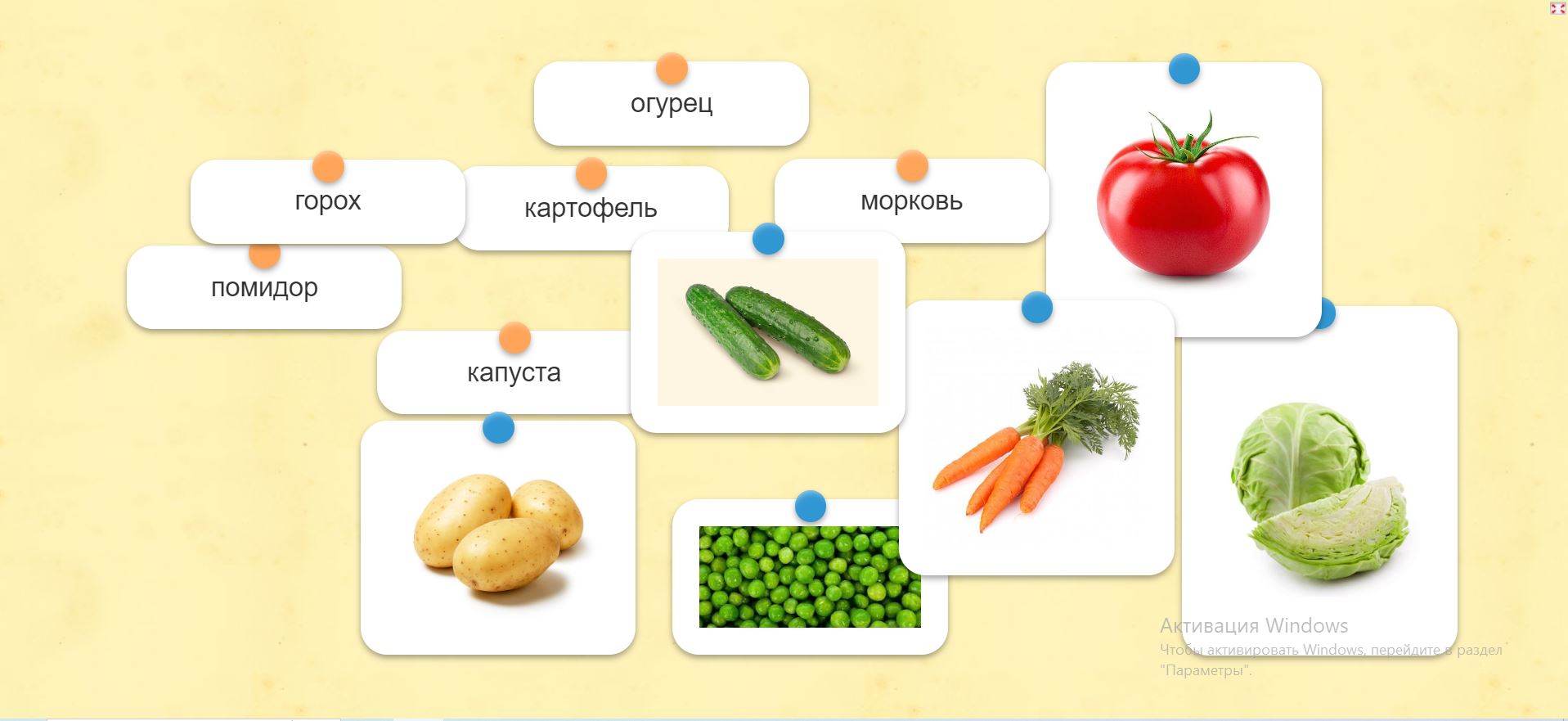 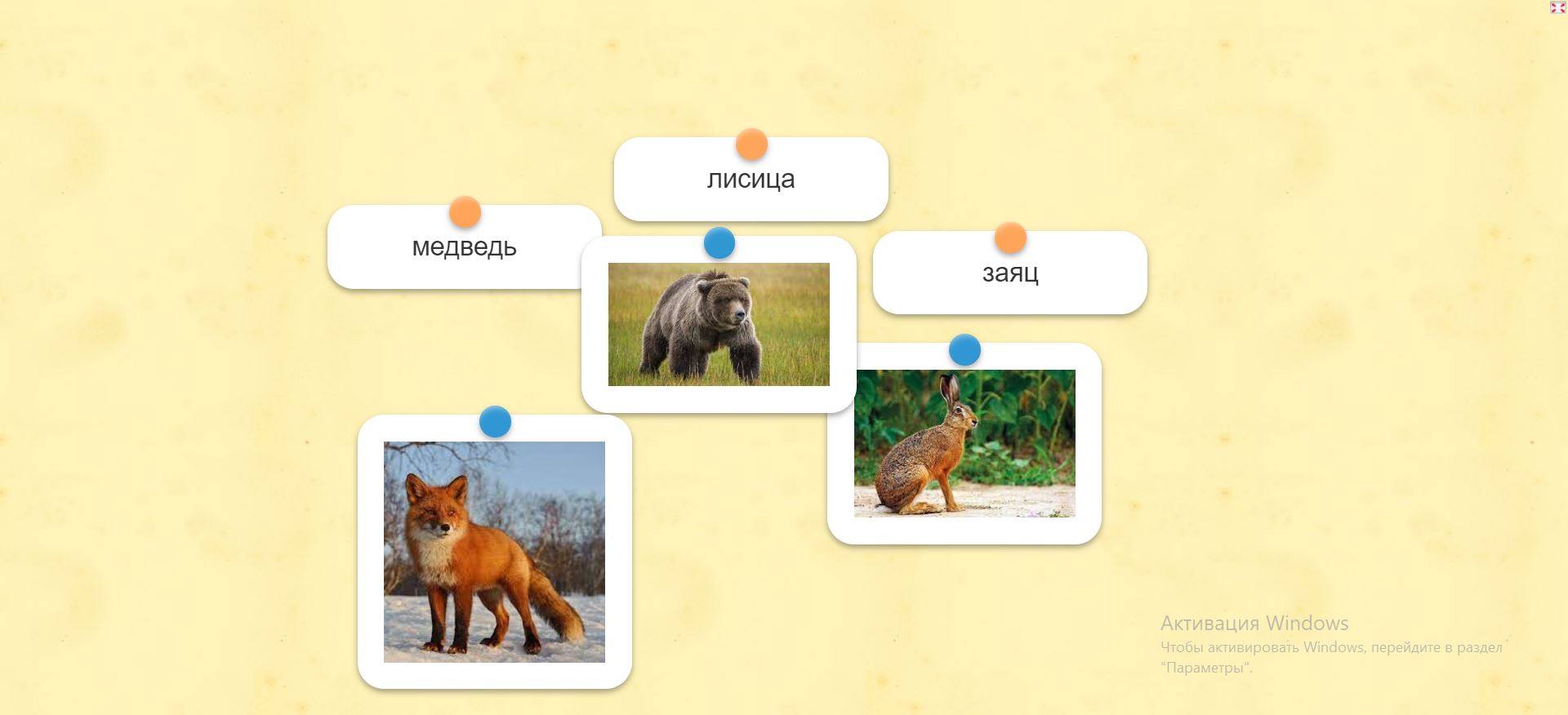 Начать игру
Игра «Найди пару» по теме: «Птицы»
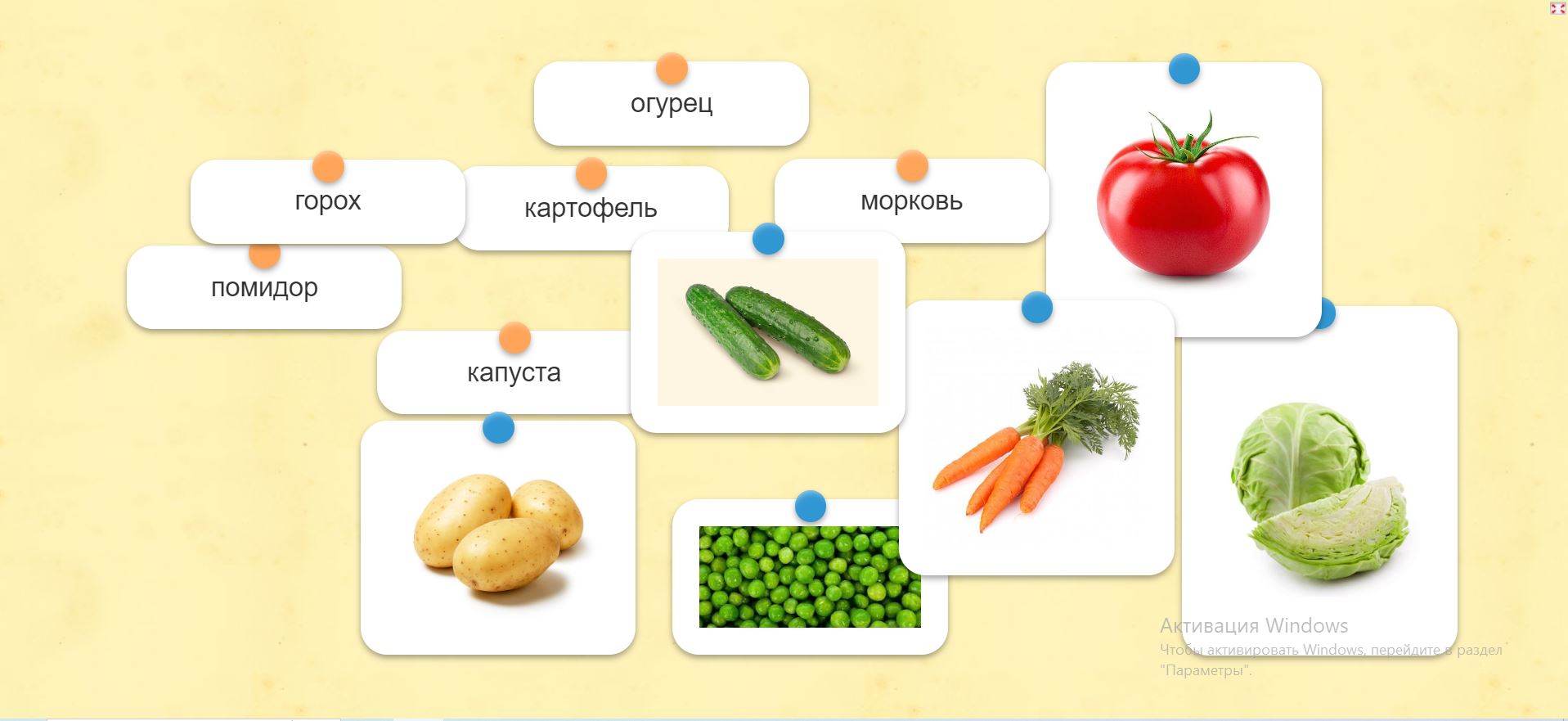 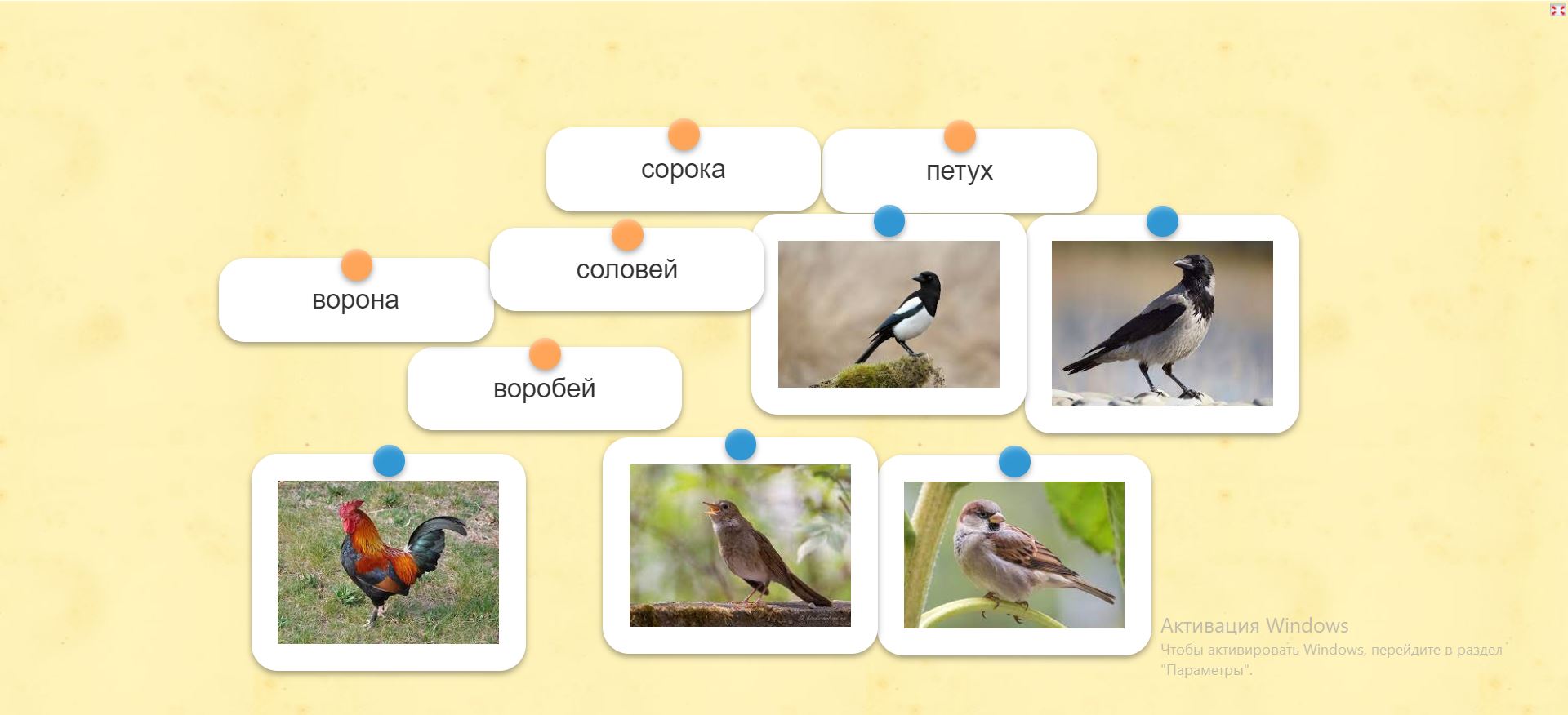 Начать игру
Игра  «Найди пару»  по теме: «Школьные принадлежности»
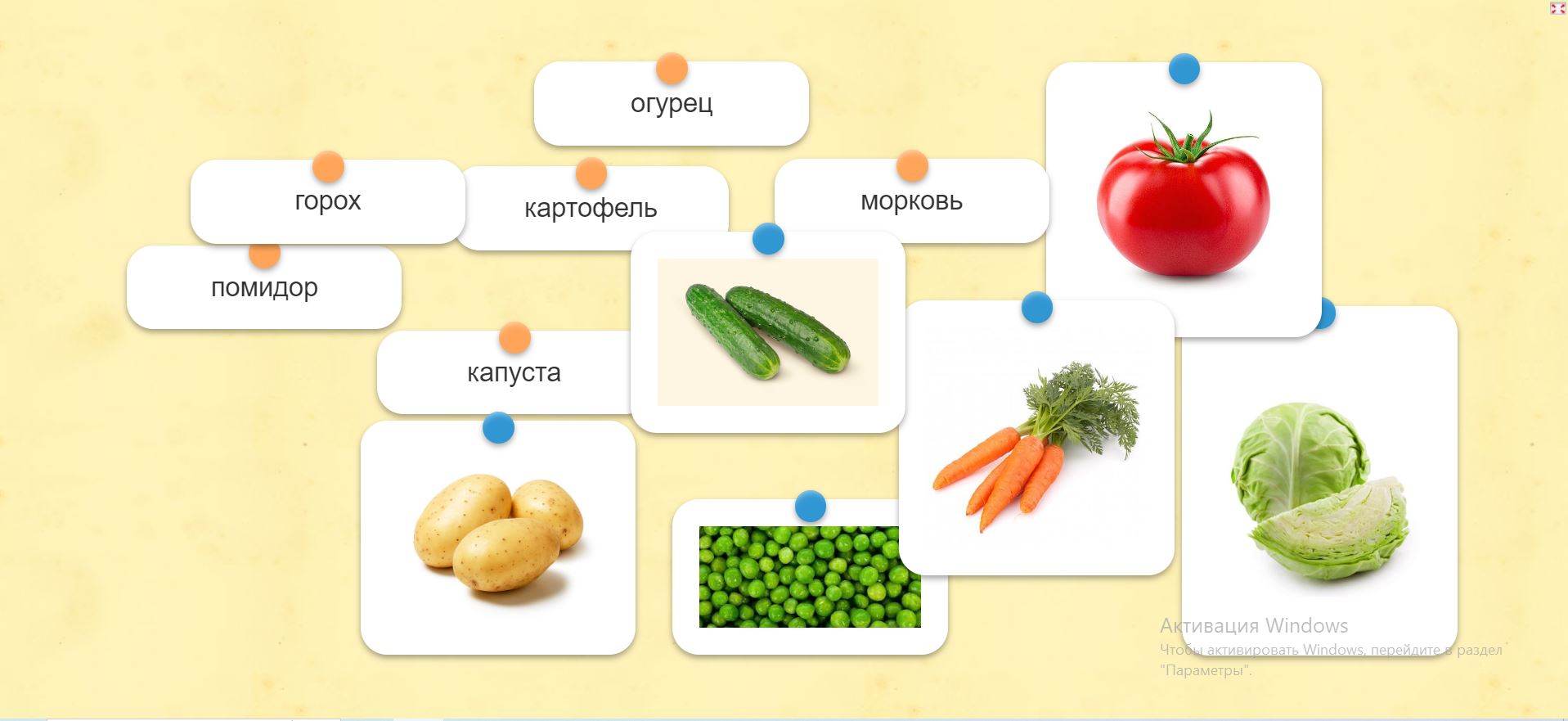 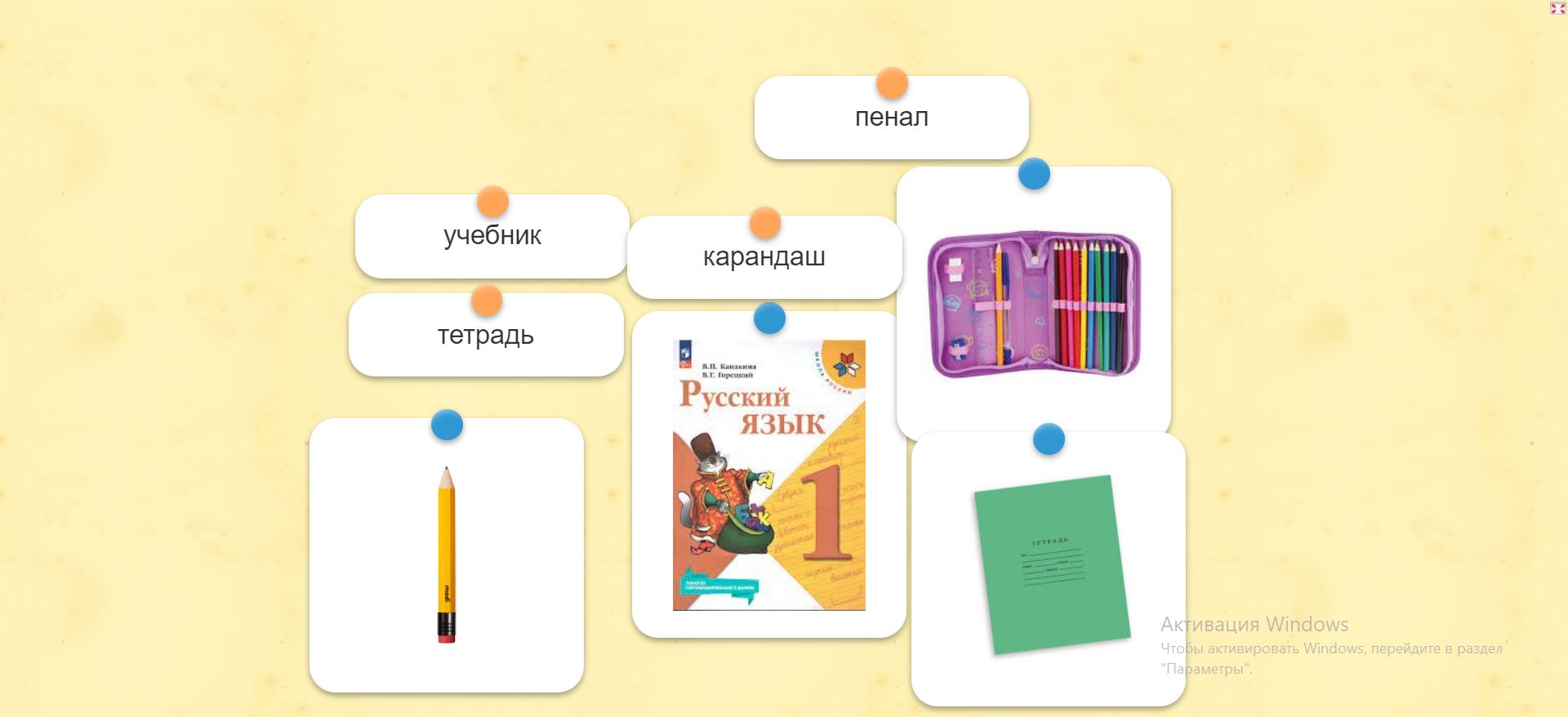 Начать игру